5th
Quarter One 
ELA CFAssessment
Teacher Directions
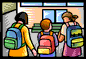 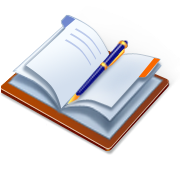 Note:  There may be more standards per target.  Writing standards assessed in this assessment are circled.
1
Quarter One English Language Arts Common Formative Assessments
Team Members and Writers

This assessment was developed working backwards by identifying the deep understanding of the two passages.  Key Ideas were identified to support constructed responses and key details were aligned with the selected response questions.  All questions support students’ background knowledge of a central insight or message.


	





Thank you to all of those who reviewed and edited and a special appreciation to Vicki Daniels
and her amazing editing skills.
2
Order at HSD Print Shop…
http://www.hsd.k12.or.us/Departments/PrintShop/WebSubmissionForms.aspx
About this Assessment

SBAC assessments are made up of four item types: Selected-Response, Constructed-Response,
Technology-Enhanced, and Performance Task.  HSD Quarter One Assessments consist of 20 questions 
with Writing items are included in the assessment scores.

There are no  Performance Tasks (PT) in HSD Quarter 1 Assessments.
The ELA Performance Tasks focus on reading, writing, speaking and listening, and research claims. They measure capacities such as depth of understanding, interpretive and analytical ability, basic recall, synthesis, and research. 

There are  NO Technology-enhanced Items/Tasks (TE) Note:  It is highly recommended that students have experiences with the following types of tasks from various on-line instructional practice sites, as they are not on the HSD Elementary Assessments: reordering text, selecting and changing text, selecting text, and selecting from drop-down menus.

An Important Note:

If students are not reading at grade level and can’t read the text, please read the stories to the students and ask the questions. Please note the level of  differentiation each student needs. Scaffold over the year  until students are reading and doing more of the assessment independently.

Note:  The reading constructed response questions do NOT assess writing proficiency and should not be scored as such.  These constructed responses are evidence of reading comprehension.

OPTIONAL SCORING SHEET AVAILABLE: (Assessment Class Summary Sheet)

When students have finished the  assessment  you may enter the total number of correct selected and constructed responses on the Assessment Class Summary Sheet if desired.

Return the scored test booklets to the students.  Students record their responses as correct or incorrect.

The last page in the student booklet is a student reflection page.  This last page activity is invaluable for understanding how to differentiate student instructional needs.
3
Determining Grade Level Text

Grade level text is determined by using a combination of both the CCSS new quantitative ranges and qualitative measures.

Example:  If  the grade equivalent for a text is 6.8 and has a lexile of 970, quantitative data shows that placement should be between grades 4 and 8.









Four qualitative measures can be looked at from the lower grade band of grade 4 to the higher grade band of grade 8 to  determine a grade level readability. 













The combination of the quantitative ranges and qualitative measures for this particular text shows that grade 6 would be the best readability level for this text.
To see more details about each of the qualitative measures please go to slide 6 of: http://www.corestandards.org/assets/Appendix_A.pdf
4
5
6
7
8
9
10
11
5th
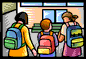 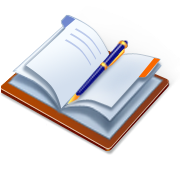 Quarter One 
ELA CFAssessment
Student Copy
Student Name
_______________________
12
Grade level equivalent: 4.4 
Lexile Measure: 770L
Mean Sentence Length: 10.46
Mean Log Word Frequency:3.37 
Word Count: 387
Something Stinks
By Gail Hedrick (excerpt)


The moment I stepped out of Mom’s car, I knew something was terribly wrong. I gasped as a horrible smell streamed up my nose. It was like that awful mix of odors that drift out of a dumpster behind a bad restaurant. The only problem was I was not behind a bad restaurant. I was at my aunt and uncle’s apple orchard. “This is nasty!” I blurted out, and I pinched my nostrils shut.

Aunt Sylvie came bustling out the back door of their little wood-sided cottage, with a handkerchief over her mouth and nose. “Hello, Emily. Best keep holding your breath!” 

Mom hauled my little brother Ben out of his seat. She blinked her eyes several times. “Sylvie, what is it?”

“You’ll see, it’s the worst one yet.” Aunt Sylvie beckoned. “Come on.”

We followed her around the house, past tidy flower beds filled with late-summer daylilies and mums, and down the grass-covered hill toward the Higdon River.  Dead fish, with their bodies bloated and eyes bulging, lay scattered everywhere. Catfish, perch, bluegills, and bass were strewn along the bank and in the water. Some bobbed silently under the wooden dock. “Gosh, Aunt Sylvie,” I said, choking.  “How many are there?”

“Hundreds,” said Uncle Joe, coming up the riverbank carrying a shovel. He wiped his forehead with a red bandanna. “I’m trying to bury ‘em to keep the smell down.”

“Mommy, stinky fish,” said Ben, wrinkling his nose.

“I know,” said Mom, nodding. “What’s going on here?”

Aunt Sylvie bit her lip. “We don’t know, but it’s happened before. I think the last time was early in the summer, right after y’all left.” 

We’d just returned home to Southwest Virginia from spending the entire summer over in Tennessee. It wasn’t the way I would have picked to spend my time before starting seventh grade, but no one asked me. My dad’s a project manager for a regional utility company, and since he had to go to Virginia, he was sure my mom, little brother, and I would love to tag along. I didn’t get to sleep in my own bed for months, had to spend endless hours of “quality time” with a three year- old, and constantly wondered what my friends were doing back home.  Now, this. What would kill so many fish in this perfect little river?
13
Which of the following statements best supports the fact that the smell came from something in nature?  RL.5.1

“It was like that awful mix of odors that drift out of a dumpster behind a bad restaurant.” 

“I was at my aunt and uncle’s apple orchard.”

“Aunt Sylvie came bustling out the back door of their little wood-sided cottage.”

“We’d just returned home to Southwest Virginia from spending the entire summer over in Tennessee.”
2.  Which sentence best summarizes the source of the smell.? RL.5.1
     
A horrible smell streamed up my nose.

We followed her around the house past flower beds filled with late-summer daylilies and mums.

Dead fish, with their bodies bloated and eyes bulging, lay scattered everywhere.

Some bobbed silently under the wooden deck.
14
Which sentence best supports the main idea of “Something Stinks”?  RL.5.2

Aunt Sylvie came bustling out the back door of their little wood-sided cottage.

“I’m trying to bury ‘em to keep the smell down.”

We’d just returned home to Southwest Virginia from spending the entire summer over in Tennessee.

What would kill so many fish in this perfect little river?
Which question is not answered by details in   
      this passage? RL.5.2

How did the fish die?

What was making the horrible smell?

How did Emily feel about spending her time at Aunt Sylvie’s house before starting seventh grade?

Why was Uncle Joe burying the fish?
15
5. What evidence supports that Emily would rather be in     Southwest Virginia than Tennessee?   RL.5.3

Emily’s family had just returned to Southwest Virginia.

Emily’s dad was sure they would like to tag along.

Emily got to spend “quality time” with her brother.

Emily constantly wondered what her friends were doing back home.
How do Aunt Sylvie and Emily respond to the smell differently? RL.5.3

Aunt Sylvie stays in the house, while Emily walked to the riverbed.

Aunt Sylvie holds a handkerchief to her face, while Emily pinches her nose.

Aunt Sylvie walked down the grass-covered hill toward the river, while Emily followed her.

Aunt Sylvie bit her lip, while Emily was upset about the fish ruining the river.
16
17
Grade level equivalent:8.6 
Lexile Measure:1000L
Mean Sentence Length:12.78 
Mean Log Word Frequency:3.16 
Word Count:409
Pollution
Readworks.org
	There are many kinds of pollution. Some kinds of pollution affect the air, soil, and water. Other types of pollution are in the forms of noise and light.
	Air pollution is caused by microscopic bits of trash, droplets of liquid or harmful gases in the air. Breathing air with these types of debris is harmful. There are two main types of air pollution: primary and secondary. Primary pollutants enter the air directly. Some examples of primary pollutants are smoke from factories or car exhaust. Secondary pollutants are chemicals that mix together to dirty the air. For example, exhaust smoke from vehicles mixes with factory smoke to form dangerous combinations.
	Soil pollution is caused when harmful chemicals get into soil. These chemicals seep into soil through accidental spillage or purposeful dumping. Pesticides or chemicals used to kill insects, leak from holding tanks, and oil leaks into underground water supply systems. Water pollution can have a far-reaching impact on the environment. Some scientists believe that water pollution is the largest cause of death and disease in the world. Some other forms of pollution are not as well known. Noise and light pollution also have negative effects on the environment. Noise pollution is caused by the loud sounds made by cars, airplanes, and factories.
             Noise pollution is the exposure to loud noises.  People who are exposed to this type of pollution for long periods of time can suffer from high blood pressure, heart problems, sleep disturbances, and hearing problems. In animals, noise pollution can cause communication and reproductive problems. For some animals, noise can even affect the ability to navigate, or find the way to breeding grounds or away from harm. Noise from underwater sonar equipment has been known to confuse whales. When a whale responds to the sonar as if it were another whale, it may become beached along a shore, unable to swim back into the ocean
18
Pollution continued…
            Pollution from artificial light is caused by glowing roadside signs, bright stadium lights; headlights from cars, and street lamps. Long-term exposure to these sources of lighting has negative health effects on both people and animals. In humans, artificial lighting has been known to cause high blood pressure. It can also affect sleeping and waking rhythms, as well as the body’s natural ability to fight illness. In animals, artificial lighting can affect sleeping and waking rhythms, navigation, and reproduction.
             No one can accurately predict the timing and effects of pollution on Earth. Scientists can agree that pollution affects people, animals, and the climate on Earth.
19
9.  What are the two main types of air pollution?  RI.5.1

Two main types of air pollution are factory smoke and car exhaust.

Two main types of air pollution are primary and secondary.

Two main types of air pollution are secondary and tertiary.

Two main types of air pollution come from pesticides and chemicals.
10.  Why does noise from underwater sonar
       equipment confuse whales? RI.5.1
     
Other pollution is in the form of noise and light.

Scientists agree that pollution affects people, animals and climate on Earth.

Noise pollution can cause reproductive problems.

Whales respond to the sonar as if it were another whale.
20
11.  Which of the following sentences supports the opinion that pollution is harmful to the environment?  RI.5.2

Some kinds of pollution affect soil, air and water.

People exposed to loud noises for long periods of time have health problems.

Light pollution can affect sleeping and 
      waking rhythms of people.

D.   For humans, breathing in polluted air is harmful.
12.  Which of the following statements best summarizes the main idea of the text?  RI.5.2

Some scientists believe that water pollution is the largest cause of death and disease in the world.

Pollution from artificial light is caused by glowing roadside signs, bright stadium lights.

Scientists can agree that pollution affects people, animals, and the climate on Earth.

No one can accurately predict the timing and effects of pollution on Earth.
21
According to the passage, which kind of pollution
     can cause high blood pressure? RI.5.3

primary pollution

artificial light pollution

air pollution

soil pollution
How does accidental spillage and purposeful
     dumping of chemicals lead to water pollution?  RI.5.3

Water pollution is the leading cause of death and disease.

Chemical pollution can affect the air, soil and water.

C.  Water pollution can have a far reaching impact on the environment.

D.  Harmful chemicals seep into the soil and then run off into the water supply.
22
23
24
25
19. Combine the two sentences in a way that does not change the     meaning of the original sentences. 
L.5.1a, L.5.3.a Sentence Variation, Target 8 Language Use

Air pollution is dangerous. 
Soil pollution is dangerous.

Air pollution is dangerous, but soil pollution is more dangerous. 

Air pollution is dangerous, while soil pollution is dangerous.

Air or soil pollution are dangerous.

Air and soil pollution are dangerous.
20. Read the paragraph and answer the question that follows. 
L.5.1c Language Use, verb tense, Edit and Clarify Target 9

Pollution
There are many types of pollution. One of the most dangerous is soil pollution. Not only does it impact the soil, but it also _________ harm to water systems, people, and animals. Harmful chemicals get into the soil through accidental spillage or unlawful dumping. 

Choose the correct word to fill in the blank.

causing

causes

caused

cause
26
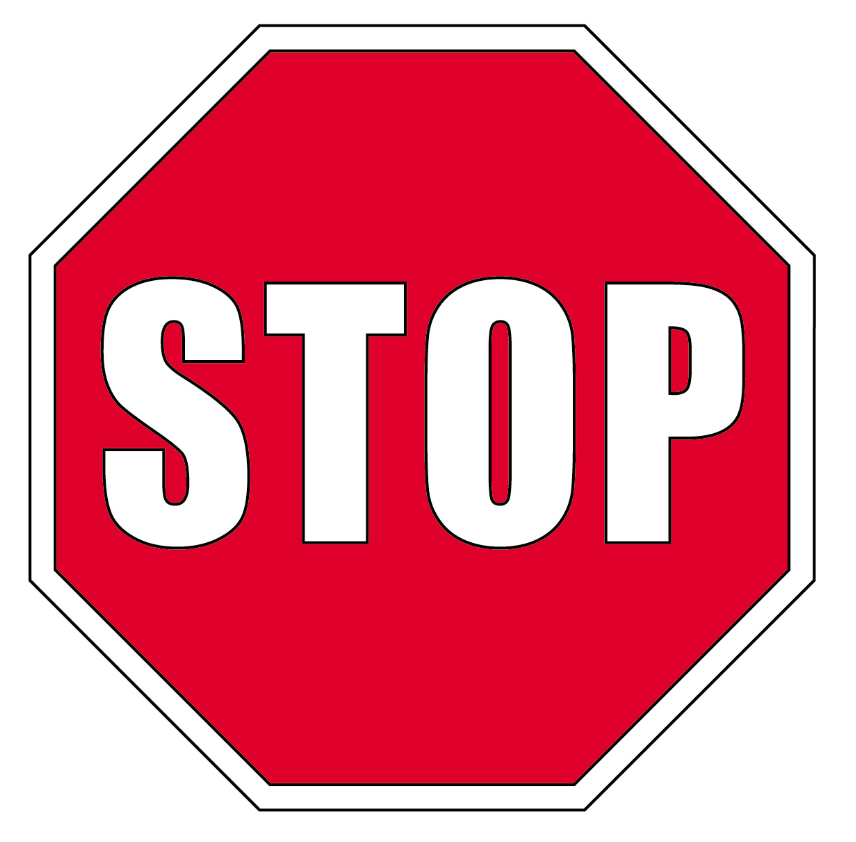 STOP
Close your books and wait for instructions!
27
28